Организация дефектологического сопровождения детей с РАС в 2017/18 учебном году
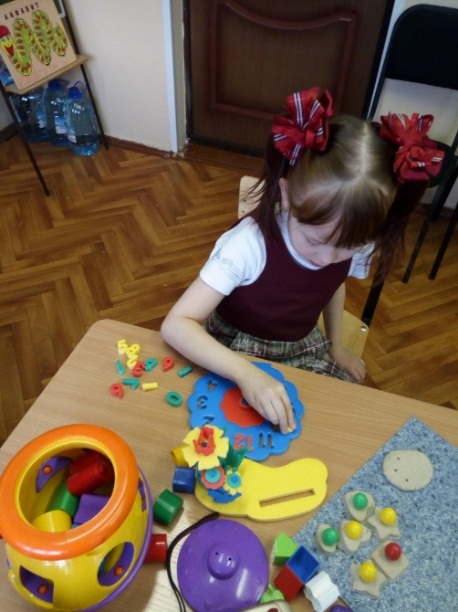 Семушева Елизавета
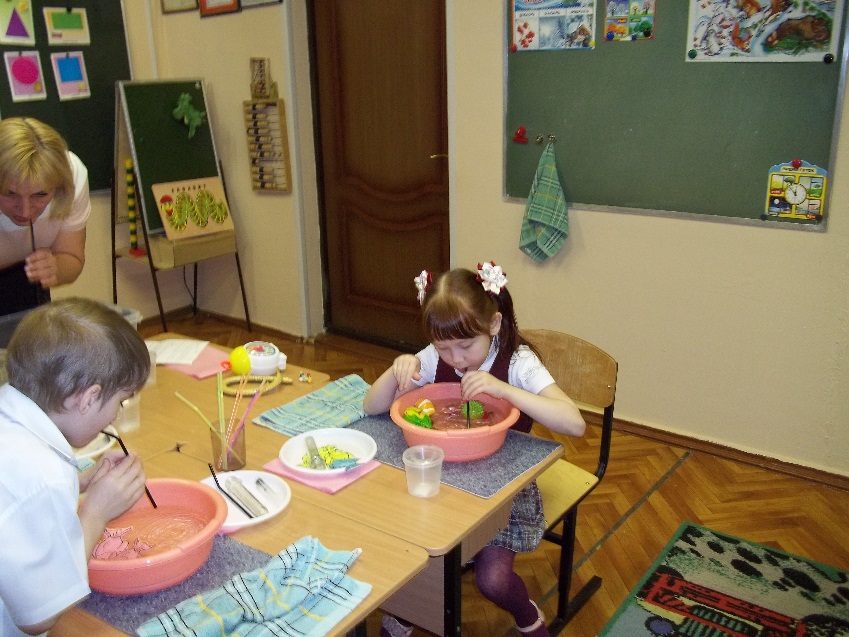 Потапова Ольга
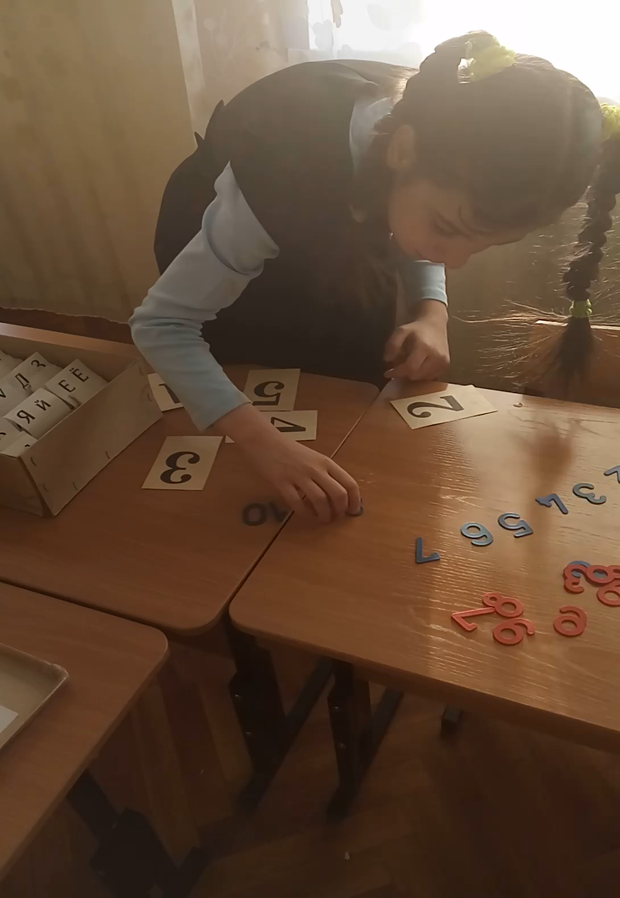 Касимов Антон
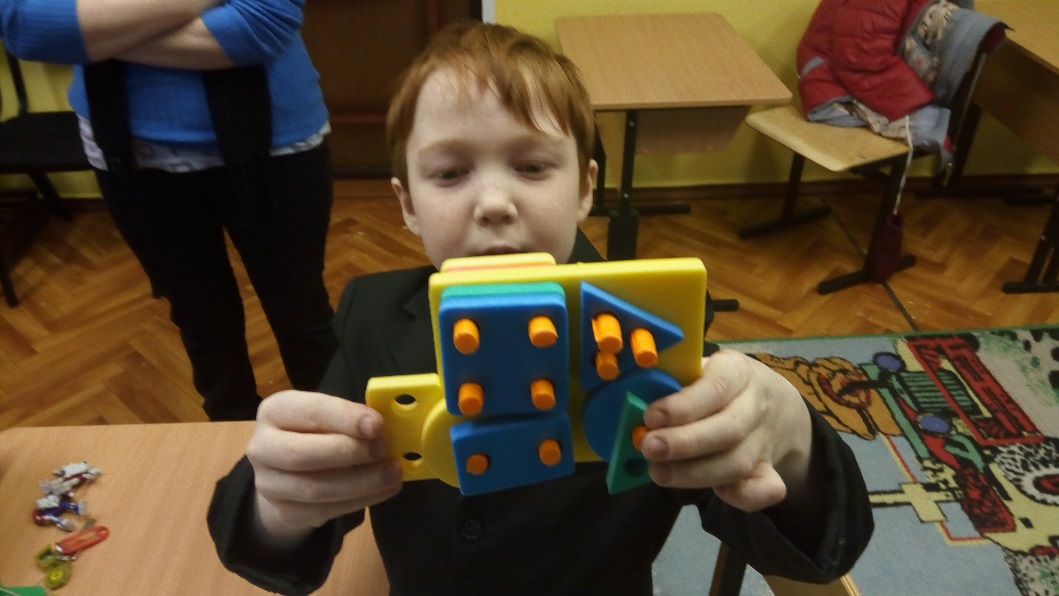 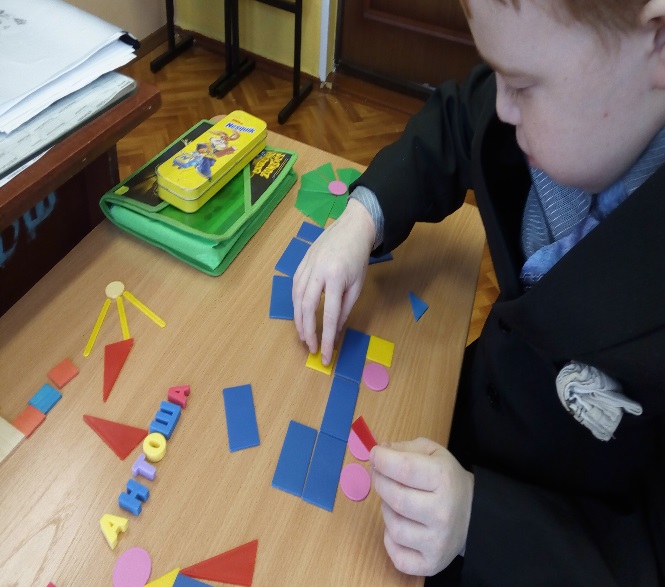